Unit 5
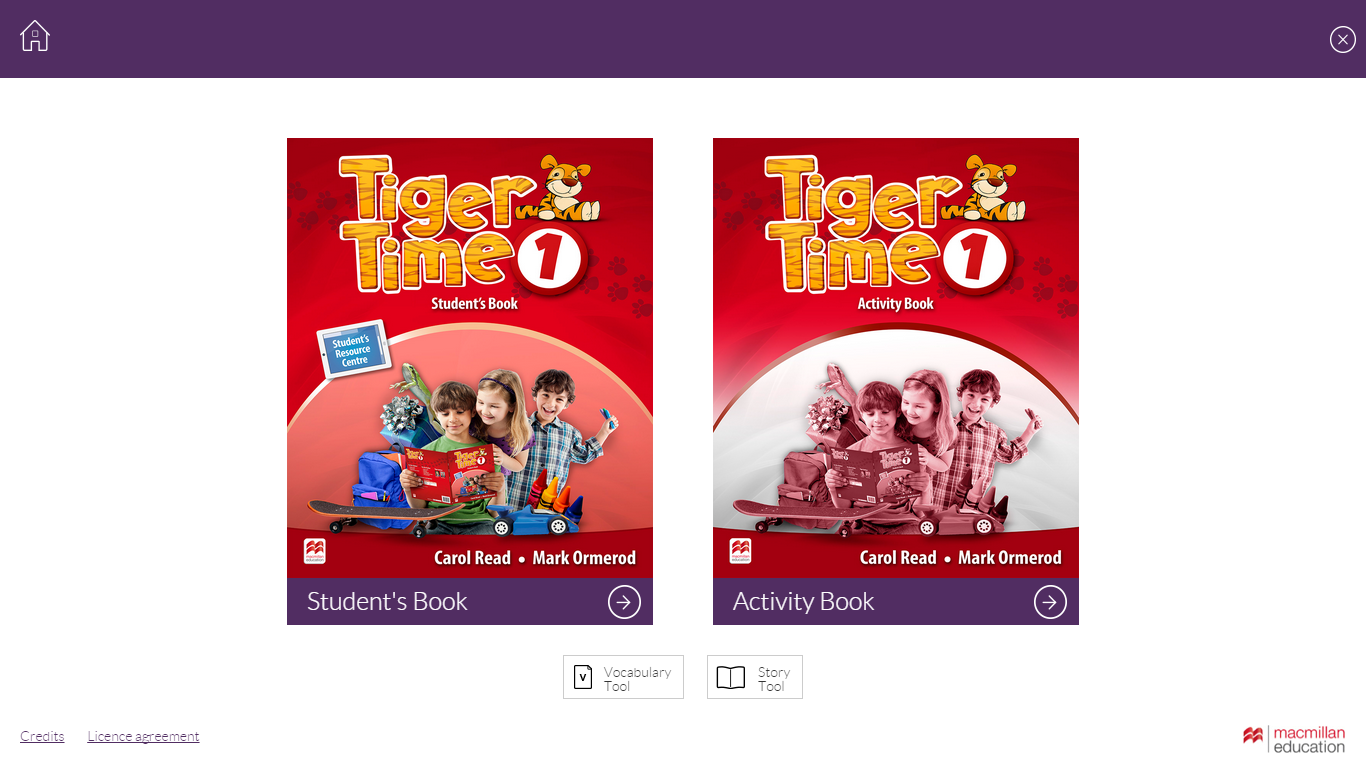 The sore paw
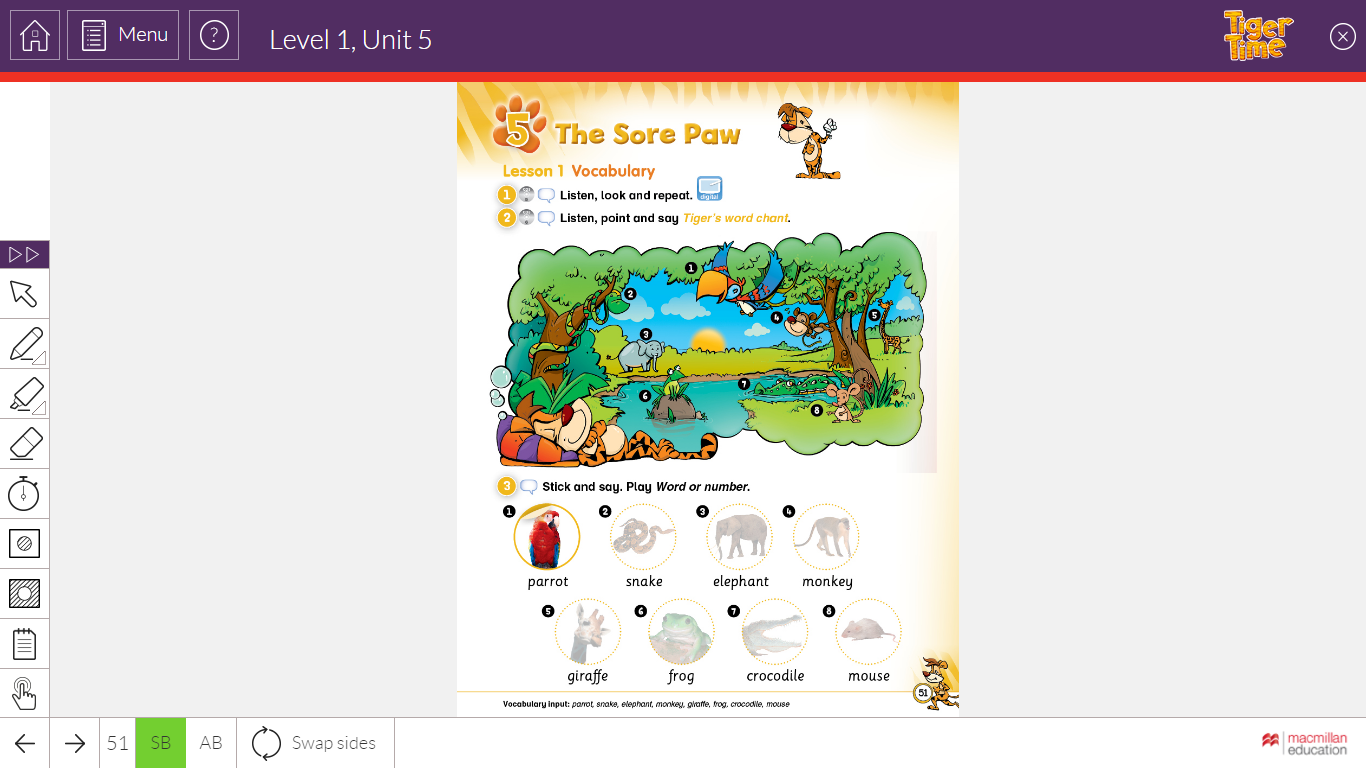 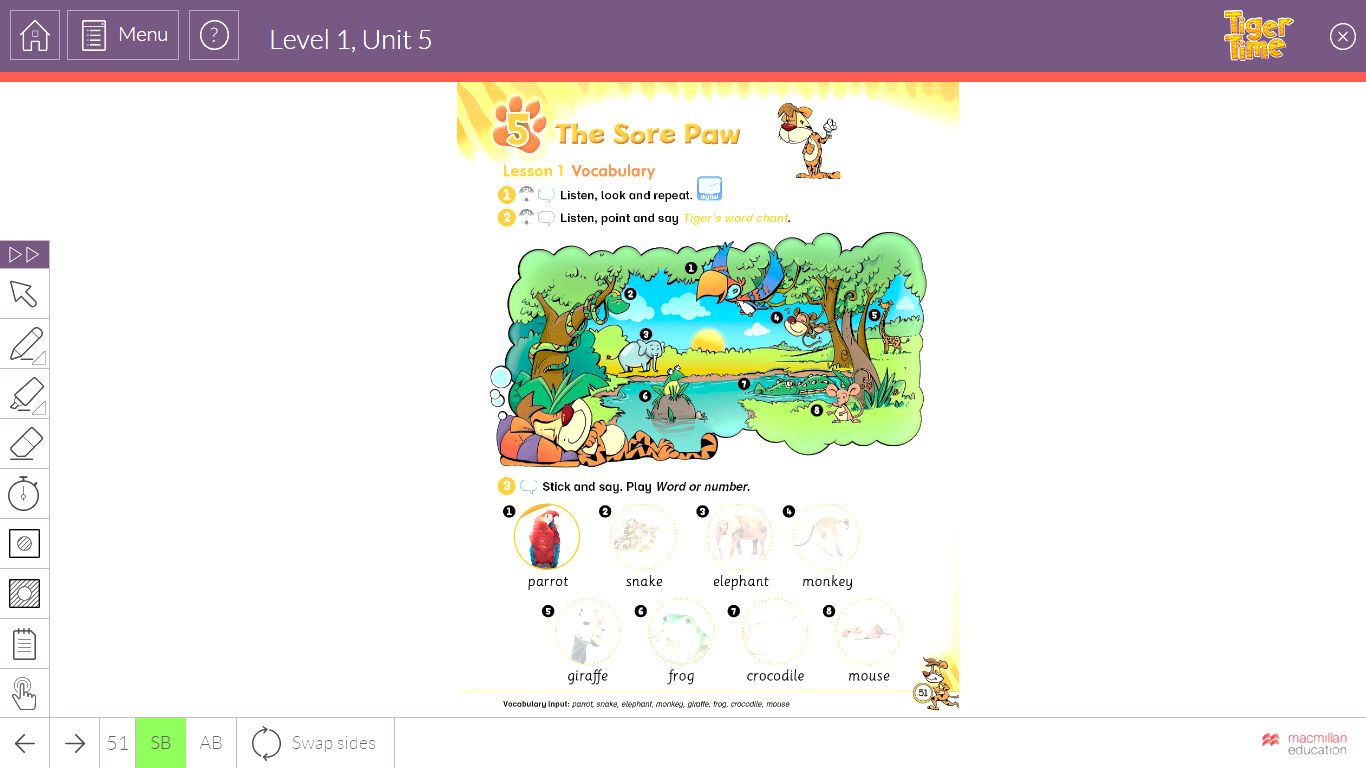 Today’s lesson

Vocabulary presentation relatd to animals 

La case de hoy 
Presentaremos el vocabulario relacionado a los animales

IMPORTANTE:
Recuerda utilizar la aplicación de tu libro para canciones y videos
The sore paw 
¿Qué significa?  una patita adolorida
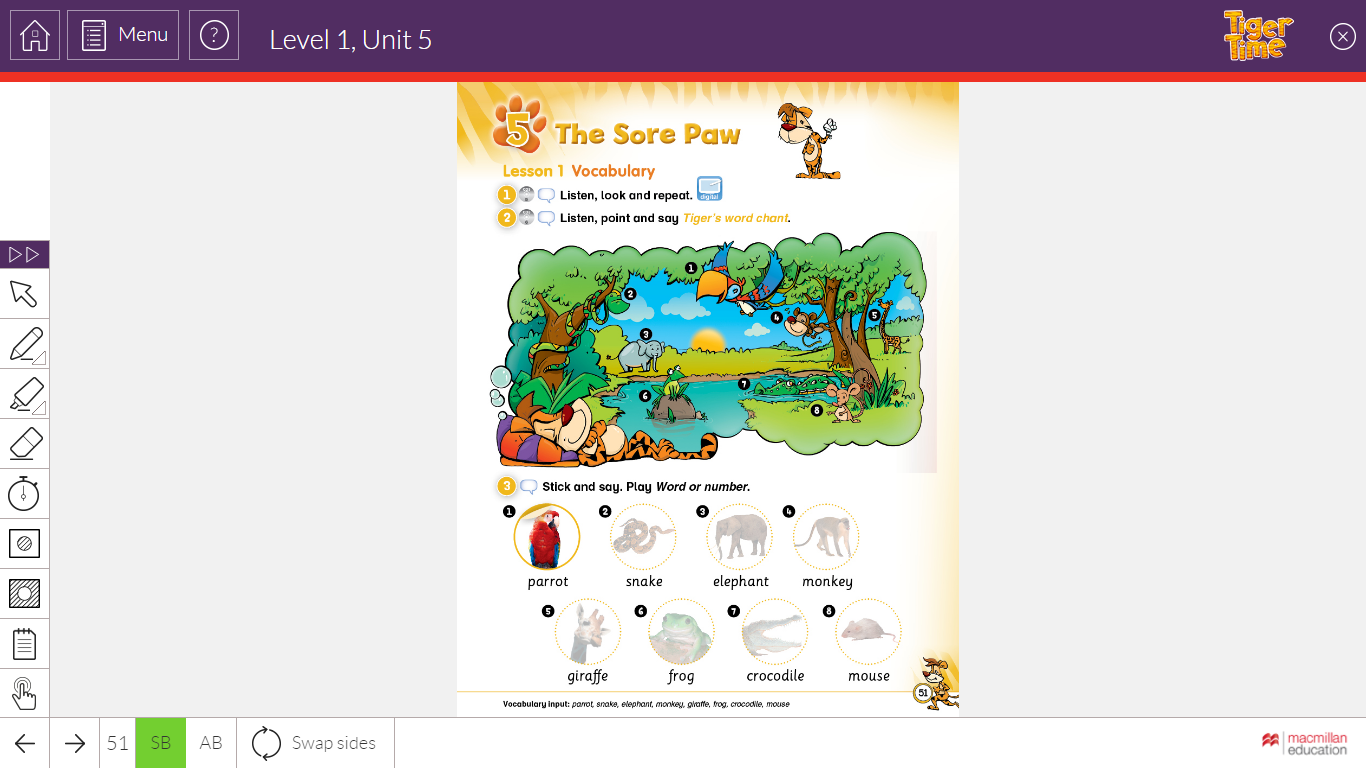 2. Escucha el nombre de los animales, encuéntralos en la imagen y apúntalos
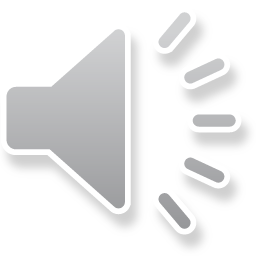 3. Escucha nuevamente el audio, apunta y repite el nombre del animal
4. Escucha y canta el chant “Tiger Word”
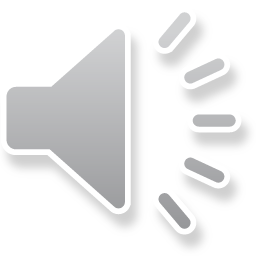 5. Pega los stickers que están al final de tu libro en el animal que corresponda, no olvides mencionar el nombre de él en ingles